West Orange FL-802
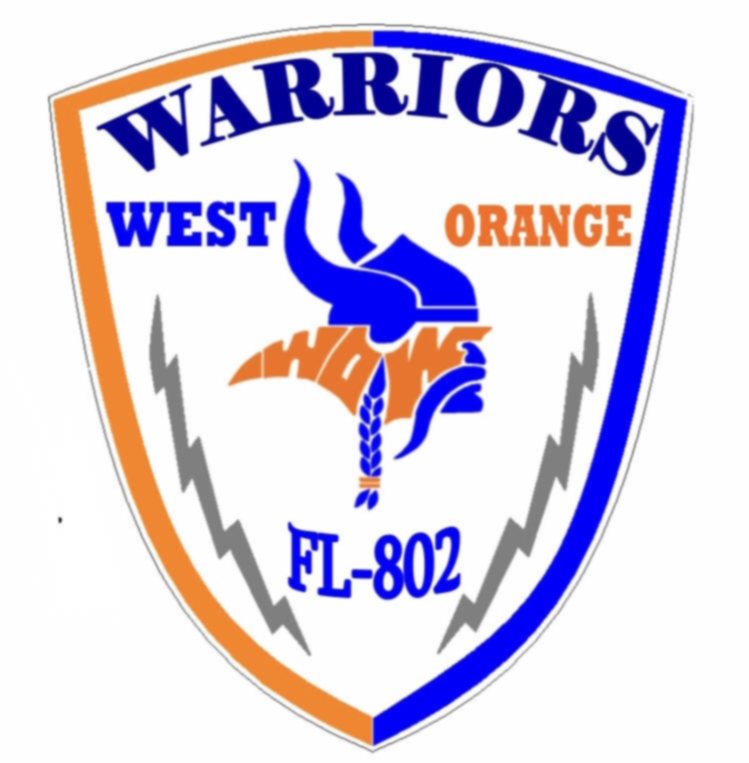 Semi-Weekly Brief
C/ Staff Sergeant Eliud Cruz-Garcia
7 November 2023
Lead,
Serve,
Dream
Unit Motto:
AFJROTC Mission
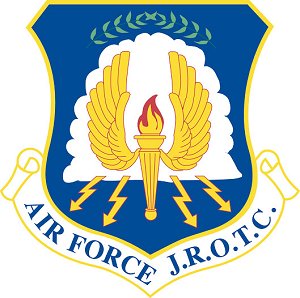 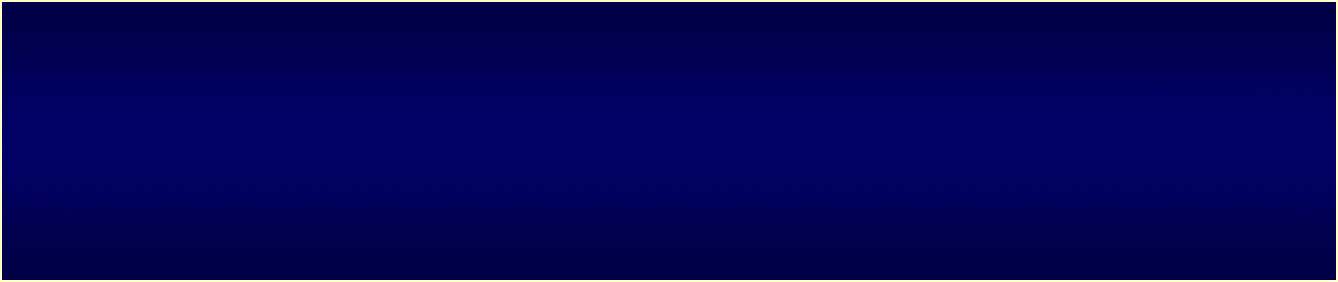 Develop citizens of character dedicated to serving their nation and community
Mission:
Goals:
Instill Values Of Citizenship,
Service To The United States,
Personal Responsibility/Sense Of Accomplishment
Chain of Command
Commander in Chief: 
Sec Def: 
Sec AF:
CSAF: 
AETC CC:
AU CC:
Holm Center CC:
Director, AFJROTC:
SASI: 
Group CC:
Deputy Group CC:
President Joseph R. Biden Jr.
Honorable Lloyd Austin
Honorable Frank Kendall
Gen David Allvin
Lt. Gen Brian S. Robinson
Lt. Gen Andrea D. Tullos
Brig Gen Houston R. Cantwell
Col Johnny R. McGonigal
Lt. Colonel Micheal Carrizales
C/ Major Aidan Bernhard
C/ Captain Antonio Torre
Attention Inspection Marching Team!!!
Practice Monday, Tuesday, and Thursday
After school for 1 hour
Wear your PT Uniform
Meet in Colonel’s room (950)






Contact C/ Agrafena Ritz at (386) 344-9452 or 1816002482@students.ocps.net if you can make it!
Athletic Clearance
These Cadets below are missing the Athletic Clearance:
Aguilar - Bravo	       Mezime - Delta		Saint Franc-Golf
Bermudez - Alpha	  Osoria - Charlie	
Ceballos - Charlie	  Palacios - Foxtrot
Damuth - Alpha		  Parboo - Alpha
DeSilva - Charlie		  Rosario - Delta
Doyle - Alpha			  Vazquez- Charlie
James- Golf              Almodovar-Charlie
Madera - Bravo 		 Saint Franc-Alpha

https://athleticclearance.fhsaahome.org/
Cadet Forms
The following cadets are missing their CONSENT FORM:
Abrache, Hannah
Coutray, Angelina
Damuth, Dalton
Doyle, Ryan
Go, Connor
Nicholas, Alejandro
Osoria, Massyel
Rodriguez, Analis
Saint Franc, Rose
Wilson, Stephen
If you fill one out, please hand it to SENIOR OR COLONEL!!
Challenge 22
March with us and the American Legion to raise awareness for the 22 veteran suicides per day.
Where: Veterans Memorial Park
When: 11 November at 0900 hours
Uniform: Combination 5


If you would like to be CIC, please contact C/Major Bernhard at +1(407) 408-6158.
WOHS Town Hall Meeting
West Orange High School is hosting a meeting with the Superintendent of OCPS on Wednesday, 8 November. If you would like to help with parking, please join us.
When: Tomorrow at 1700 - 1900
Uniform: Combination 5

If you would like to be CIC, please contact C/Major Bernhard at +1(407) 408-6158.
And the theme is…
2024 AFB theme is cultural studies/around the world!!
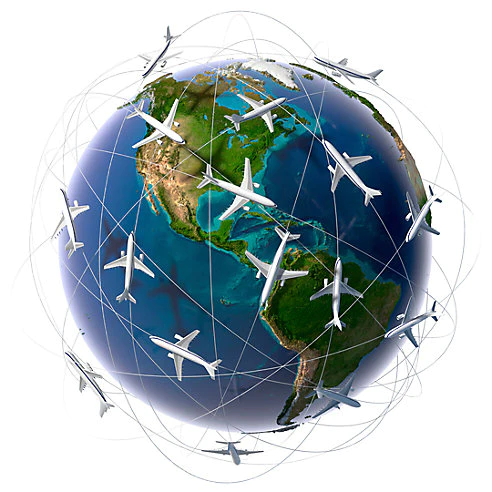 Military Knowledge
Who are the senators of Florida?
Rick Scott and Marco Rubio
AFJROTC Unit Assessment
Don’t forget that you’re in COMBO 2 on Monday!
Report directly to the gym for 1st Period.
Summary
Upcoming Events
N/A
Notes
Inspection Marching Team
Athletic Clearances
Consent Forms 
AFB Theme
Briefing Slides
If you have a slide for the briefing, contact                                         C/ Cruz-Garcia at 4804173126@students.ocps.net

If you want something in the briefing, you must contact C/ Cruz-Garcia by Monday 1700  for the Tuesday brief and Wednesday 1700 for the Thursday brief